鲲鹏软件性能调优
前言
本文从硬件特点分析如何进行性能调优，同时还介绍了项目中性能调优的思路和常用性能采集工具。
目标
学习本课程后，你可以了解到：
硬件特性会对软件性能带来哪些影响，如何结合硬件特性发挥最大性能
性能调优的思路和常用的性能采集工具
目录
基于硬件特性的性能调优方向
MariaDB性能调优案例
软硬协同带来万倍代码性能提升
4800*4800 矩阵乘法加速效果实测结果
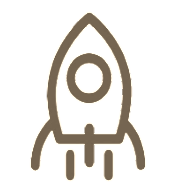 1.99秒
NEON向量指令
C语言并行运算和高效缓存优化
6.02秒
C语言多线程并行运算
47秒
757秒
C
61162秒
Python
从冯诺依曼架构看性能调优方向
性能优化四个方向
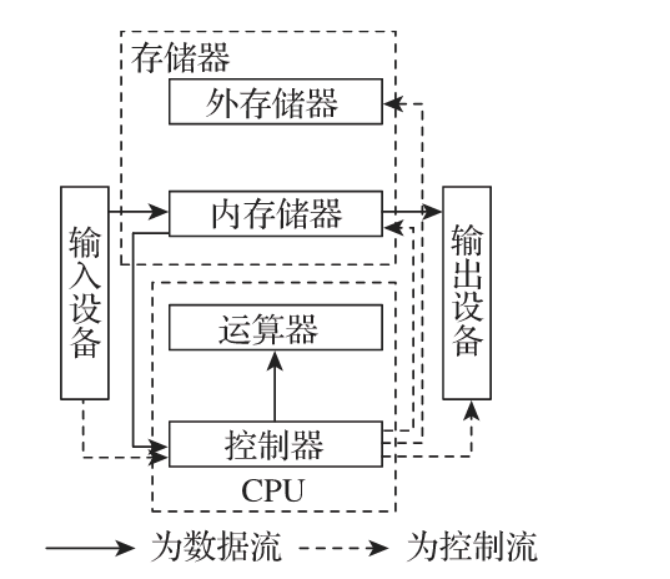 CPU/内存
应用
网卡
磁盘
基于鲲鹏处理器的软加速和硬加速
软加速
硬加速
单核加速
多核加速
进程
CPU/内存
磁盘
网卡
应用
进程
进程
进程
进程
进程
Core
跨CPU
算力卸载
Core
Core
Core
Core
Core
920内置
硬加速器
第三方硬件加速器
寄存器分配
指令布局
指令流水
迭代编译
跨Numa
跨Numa
如：C1 QAT卡
加解密
压缩/解压缩
大数据幂运算
EC（纠删码）
Core
Core
Core
Core
1
2
3
编译优化
NUMA-Aware亲和性优化
硬件加速引擎
编译器：基于鲲鹏芯片微架构，构建鲲鹏极致性能和完善生态
编译器性能优化：
指令布局优化：拆分函数代码，按照冷热指令重新排布，提升指令Cache命中率
内存布局优化：按照内存数据访问频度，组合热数据区域，提升数据Cache命中率
循环优化：分析循环迭代间数据访存依赖关系，对无依赖的循环并行到多核执行，无依赖的数据自动矢量化计算，加速程序运行

JDK性能优化：
JIT编译优化、GC内存回收管理优化提升内存管理性能
JVM循环、向量化、序列化技术，提升程序执行性能
编译器性能优化
JDK优化
CPU/内存
磁盘
网卡
应用
指令布局优化
内存布局优化
循环优化
除法优化
序列化
JVM循环
SoftFDO优化
函数拆分
并行优化
牛顿迭代
JIT优化
迭代编译
冷热指令排布
自动矢量化
乘法替代
GC优化
芯片使能：指令流水优化
向量化
NUMA是CPU发展的一种必然趋势
在SMP系统中，核数的扩展受到内存总线的限制。非统一内存访问架构（Non-uniform memory access）很好的解决了这一问题。
CPU/内存
磁盘
网卡
应用
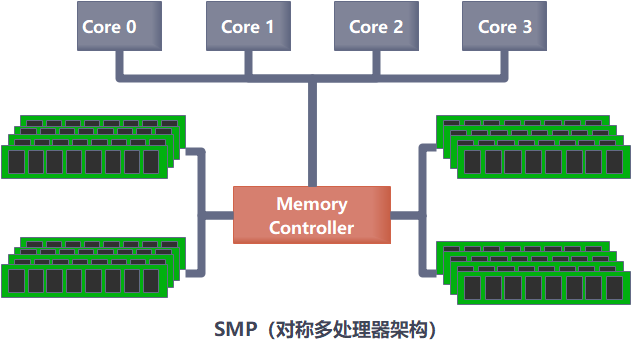 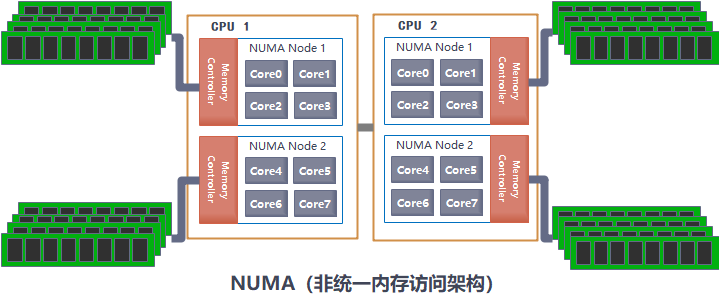 发挥NUMA性能，需要克服内存访问速度不均匀的挑战
内存在物理上是分布式的，不同的核访问不同内存的时间不同。
CPU/内存
磁盘
网卡
应用
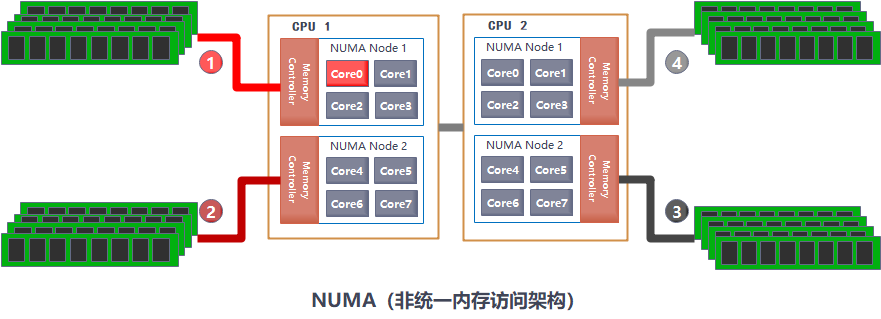 xxns
1
高于1
2
高于2
3
略高于3
4
NUMA-Aware亲和性资源规划，让内存访问最短路径
利用CPU亲和性与内存分配策略，让进程与内存的距离更“短”
Core 0
Core 0
CPU/内存
磁盘
网卡
应用
NUMA NODE 0
NUMA NODE 0
NUMA node 0 Memory
NUMA node 0 Memory
Process 1
Process 1
Process 2
Process 2
Core 1
Core 1
Process 3
Process 3
Process 4
Process 4
Core 2
Core 2
NUMA NODE 1
NUMA NODE 1
NUMA node 1 Memory
NUMA node 1 Memory
Process 5
Process 5
Process 6
Process 6
Core 3
Core 3
Process 7
Process 7
Process 8
Process 8
Nginx绑核优化举例
将Nginx进程分布到各个NUMA node之内，让系统整体的负载比较均衡，按照中断号将中断服务和Nginx绑定在一个NUMA内。性能将会有非常明显的提升。
CPU/内存
磁盘
网卡
应用
中断处理
第1次内存copy
nginx进程
第2次内存copy
三种NUMA绑核配置方法

1、使用系统工具numactl设置
numactl -C 0-15 process name
-C：Core scope

2、在代码中调用亲和性设置参数
int sched_setaffinity(pid_t pid, size_t cpusetsize, cpu_set_t *mask)

3、多数开源软件中提供了配置接口
nginx.conf文件中worker_cpu_affinity参数
内核进程1
Nginx业务进程1
NUMA Node0
网口1
内核进程2
Nginx业务进程2
NUMA Node1
网口2
内核进程3
Nginx业务进程3
NUMA Node2
网口3
……
……
……
内核进程n
应用程序内存
NUMA Node3
网口n
基于鲲鹏技术优势构建加速库，实现软硬加速互补
针对四类业务提供9大加速库，典型场景10%-100%性能提升
基础加速
压缩加速
加解密加速
多媒体加速
性能提升>20%
（ceph）
性能提升>17%
性能提升>10%
性能提升>100%
（nginx）
CPU/内存
磁盘
网卡
应用
OpenSSL
gzip/zlib
X265
glibc
ZSTD
ffmpeg
Hyerscan
snappy
HMPP
openEuler
Kunpeng
软硬加速库相结合，构筑鲲鹏高性能软件栈
基于鲲鹏微架构，使用硬件加速器及Neon指令对业界主流软件库进行加速重构，构筑鲲鹏高性能软件栈
应用
音视频
Web
Ceph
mysql
业务&基础软件库加速使能
主流基础库支持加速改造
关键场景应用库加速改造
内核态硬加速器件使能
硬加速部件适配内核驱动
OpenSSL
SPDK
IPP
加速库
❶
❷
CPU/内存
磁盘
网卡
应用
❶
加速模式
软加速
硬加速
Gzip/zlib/
snappy/ZSTD
glibc
数学库
OS
Linux*
硬加速
器使能
❷
core
加速引擎
CPU
向量
寄存器
Die
Die
core
neon指令
neon指令
向量
寄存器
IO Die
硬
件
加
速
ZIP
HPRE
RDE
SEC
SM3/4
AES
DES
DIF
EC
ZLIB
GZIP
RSA
DH
调用鲲鹏RSA加密加速引擎，提升Web应用Https性能
……
鲲鹏
加速方案
CPU/内存
磁盘
网卡
应用
HTTPS短连接性能
鲲鹏处理器
处理器核
处理器核
RSA加速引擎
RPS（K）
108
片内总线
81
33%
传统处理器
PCIe加速卡
 (QAT卡)
传统
加速方案
处理器核
处理器核
……
PCIe 总线
文件系统决定了磁盘加载到内存过程的快慢
应用内存
文件系统
CPU/内存
磁盘
网卡
应用
Ext2
Ext3
Ext4
XFS
…
NFS
文件预读
脏数据刷新
IO调度
CFQ
DeadLine
NOOP
缓冲区（Buffer）
本地磁盘设备
网络存储
磁盘预取可以充分利用磁盘带宽
Command：Get A、B、C、D Value
Command：Get A、B、C、D Value
CPU/内存
磁盘
网卡
应用
四次I/O请求
两次I/O请求
未开启磁盘预取
开启磁盘预取
适用于大数据读场景：Hibench测试spark ，yarn-client模型，read_ahead_kb由128修改至4096，性能约提升10%。
网卡中断产生频率会影响应用的吞吐和延迟
packet
CPU/内存
磁盘
网卡
应用
1、网络包达到
中断产生的频率高会消耗
大量的CPU时间片。
中断产生的频率低会影响
应用收到数据的时延。
网卡
2、网卡产生硬中断
3、处理中断
网卡驱动
CPU
6、应用程序获取CPU时间片
4、生成软中断
5、软中断将数据写入套接字
7、从套接字中取出数据
SoftIRQ thread
socket
APP
调整网卡中断聚合，在低时延和高吞吐取平衡点
irq3
irq2
irq1
frames = 3
Irq4
Irq2
Irq3
CPU/内存
磁盘
网卡
应用
Irq1
usecs = 5
irq1
irq2
frames = 5
Irq3
Irq1
Irq2
usecs = 8
在数据库TPCC测试模型中降低网卡中断可以提升吞吐
修改前
修改后
CPU/内存
磁盘
网卡
应用
降低网卡中断频率，可以带来约10%的吞吐提升，但也会造增加20%左右的延迟
软件调优的本质是充分发挥硬件性能
鲲鹏多核
提高并发
CPU/内存
磁盘
网卡
应用
高内存
数据缓存
应用
…
…
磁盘
异步读写
减少资源抢占，提升并行度，发挥多核性能优势
锁
Cache
Core1
Core2
Core3
Thread1
Thread2
Thread2
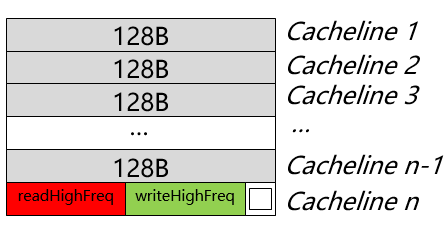 CPU/内存
磁盘
网卡
应用
执行
等待
等待
锁
无锁编程
大锁变小锁
高性能原子操作指令
鲲鹏920的CacheLine大小为128字节
读和写频繁的变量分别放入不同Cacheline，避免伪共享
Tcmalloc通过减少内存分配中的锁以提升高并发下的性能
Tcmalloc使用线程缓存，尺寸小于256K的小内存申请均由ThreadCache进行分配；通过ThreadCache分配过程中不需要任何锁，可以极大的提高分配速度。
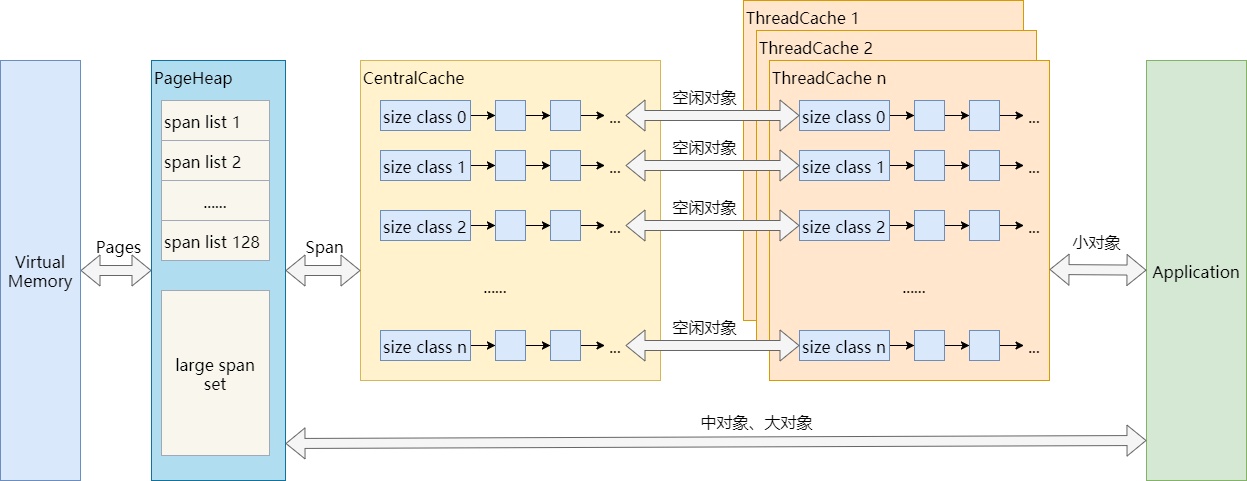 CPU
存储器
IO
应用
Mysql5.7.12内存对齐硬编码，导致伪共享
c
issue path：https://github.com/mysql/mysql-server/pull/66/files
cpu的L3 cacheline 获取方式可以通过读取系统配置文件获取，如在centos 7.6中的/sys/devices/system/cpu/cpu1/cache/index0/coherency_line_size文件。
CPU/内存
磁盘
网卡
应用
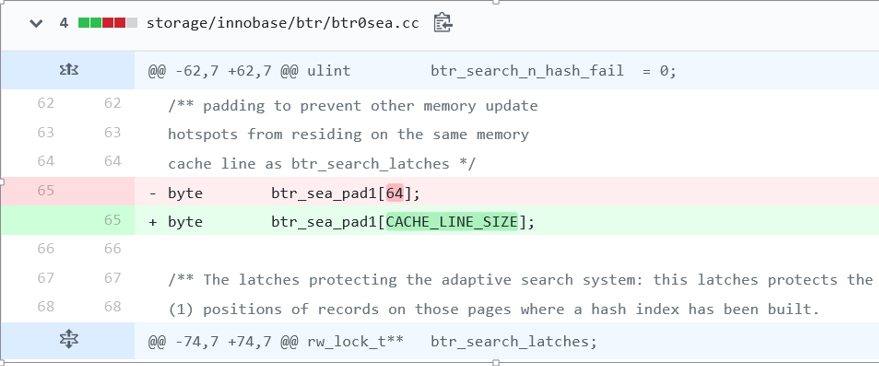 性能调优十板斧
CPU/内存
磁盘
网卡
应用
调整内存页大小
CPU预取
修改线程调度策略
脏数据刷新
异步文件操作（libaio）
文件系统参数
网卡多队列
开启网卡TSO
开启网卡CSUM
优化编译选项
文件缓存机制
缓存执行结果
NEON指令加速
鲲鹏调优十板斧链接：https://bbs.huaweicloud.com/blogs/126788
目录
基于硬件特性的性能调优方向
MariaDB性能调优案例
性能优化三步法
CPU ：us、hi、si
内存：numa_hit、mem
磁盘：iowait、util%
网卡：txkB/s、tx_usecs
CPU ：top、dstat
内存：numastat、free
磁盘：iostat、blktrace
网卡：sar、ethtool
CPU ：提高并发、线程绑核
内存：减少跨numa访问、大页内存
磁盘：I/O调度策略、异步I/O
网卡：中断聚合、网卡中断绑核
MariaDB性能调优——监控
测试模型sysbench压测Maria DB10.3.8数据库，OLTP模型1:1读写
CPU：使用率已经接近100%
磁盘：未达到性能瓶颈
网卡：未达到性能瓶颈
业务：随着并发线程数增加，
性能不升反降。
MariaDB性能调优——分析
当CPU是业务的性能瓶颈时，可以通过分析进程热点函数来寻找优化空间。
对于本测试用例中的热点函数分析如下：随着并发线程数的增多，CPU的时间片集中在了锁的争抢中，这部分无用功造成了CPU资源的浪费。
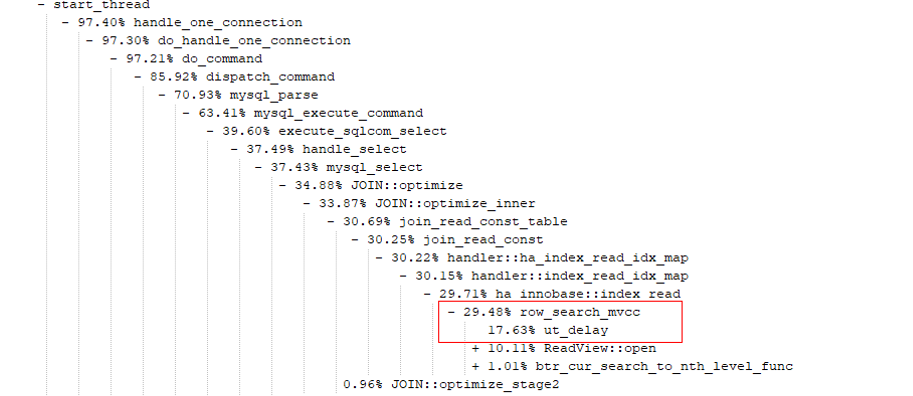 热点函数采集：perf record –a –g –p 进程ID                              采集内容查看：perf report
MariaDB性能调优——优化
innodb_thread_concurrency：控制并发线程数，默认值0表示，不限制并发数。
innodb_sync_spin_loops：减少原子操作轮休次数
innodb_spin_wait_delay：增加原子操作轮休间隔时间
本章总结
1、CPU/内存、磁盘、网卡、应用，是我们性能调优的四个主要方向。
2、采集性能指标、分析性能瓶颈、优化相关参数代码，是调优的基本思路。
3、充分利用硬件资源才能发挥软件的最优性能。
4、时延、吞吐、并发需要寻找一个均衡点。